Devolution What is it, and what does it mean for planning?
Paul Swinney

      @paul_swinney
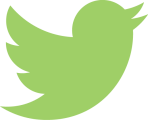 Devolution – where are we?
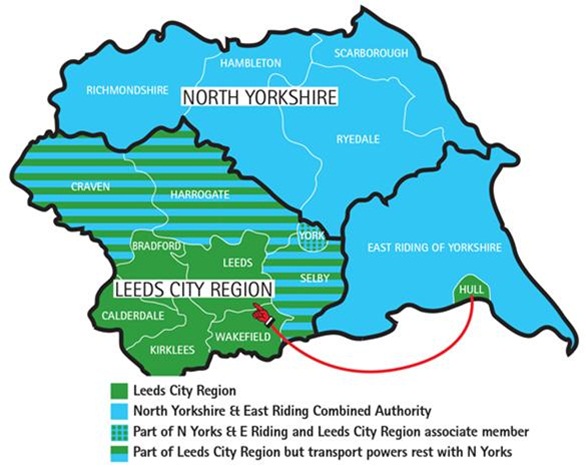 “We thought we would get a dozen or so. Thirty-eight was more than we expected.”

Greg Clark to the FT, 21st September
Source: Local Government Chronicle
[Speaker Notes: 38 bids]
Will we get another Manchester?
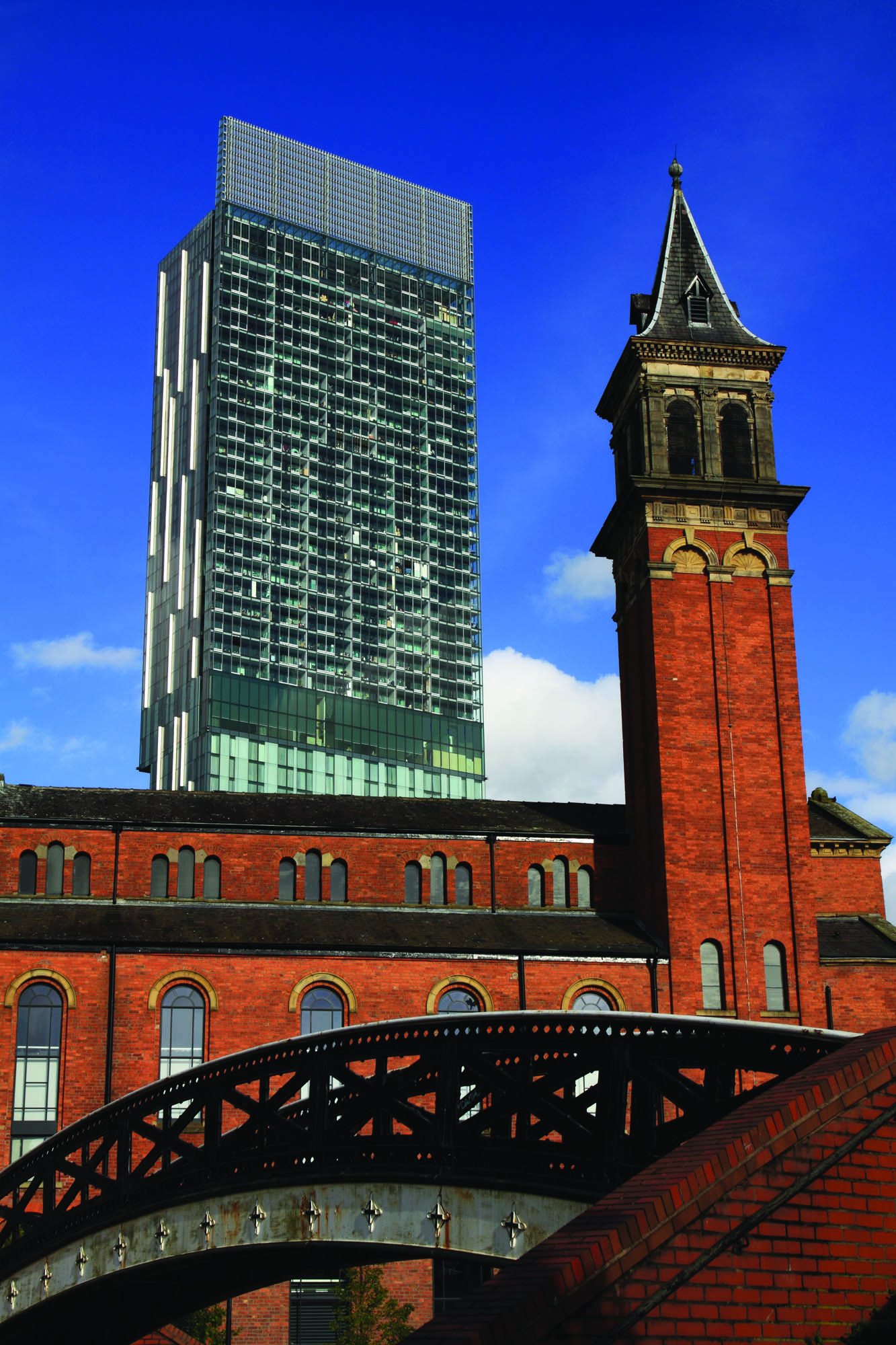 [Speaker Notes: Political desire, but no imperative
Geography has to align
Only capacity to do a couple more]
What role is there for planning?
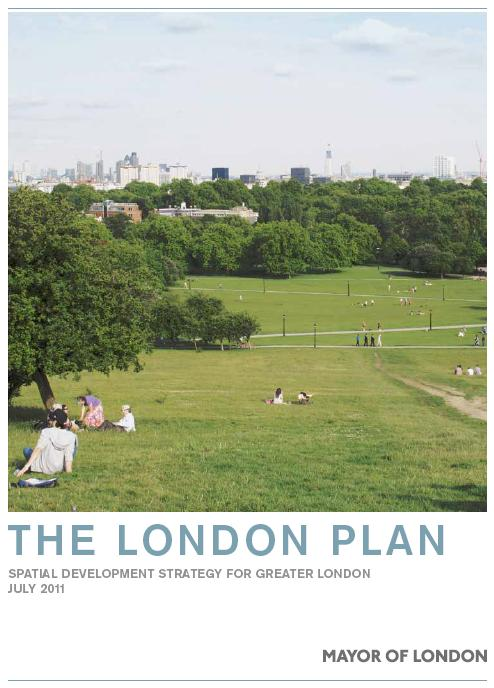 [Speaker Notes: Co-ordination of policy
Strategic approach across LA boundaries for the good of the city-region]
This requires an understanding of the city region economy
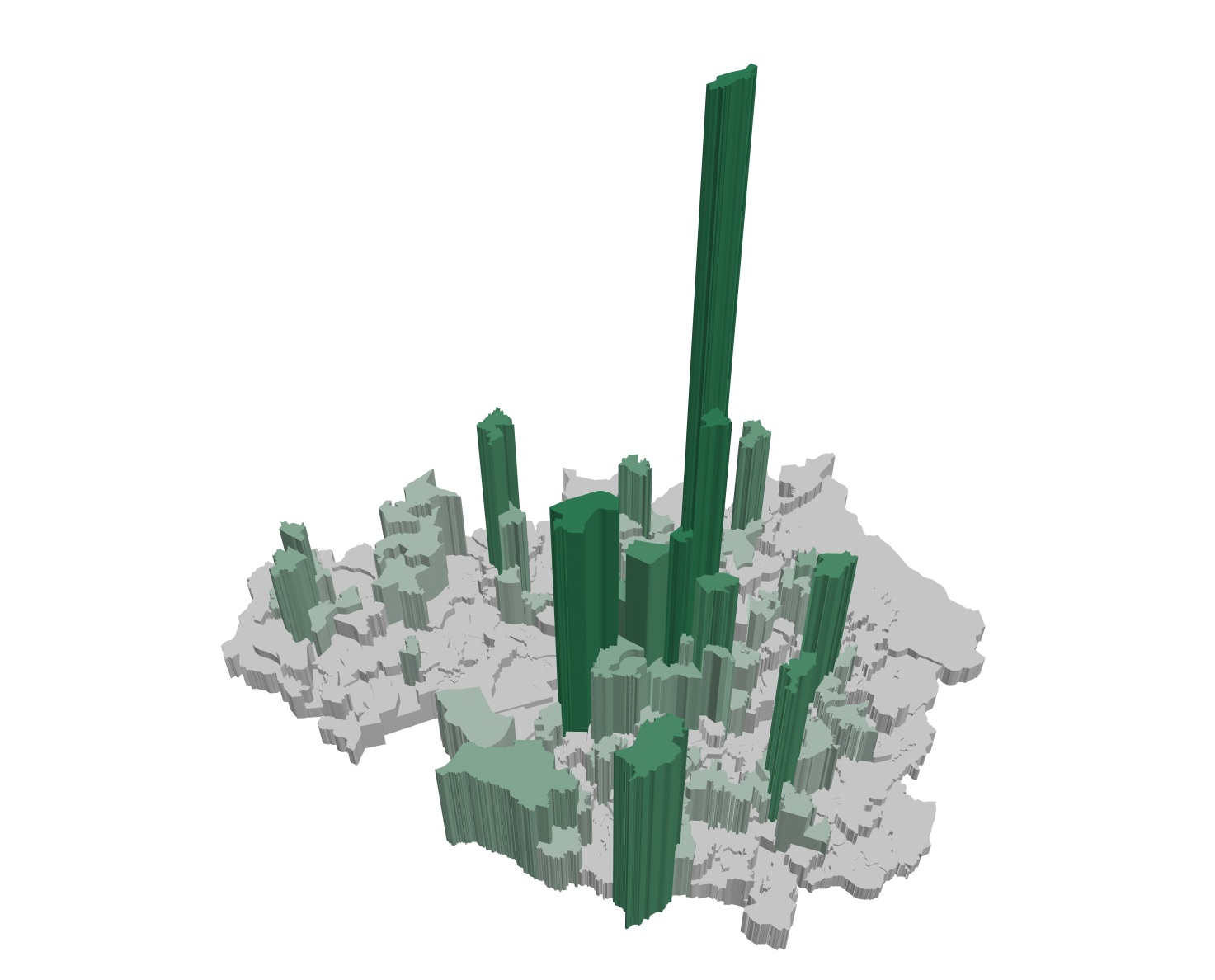 And goes beyond buildings
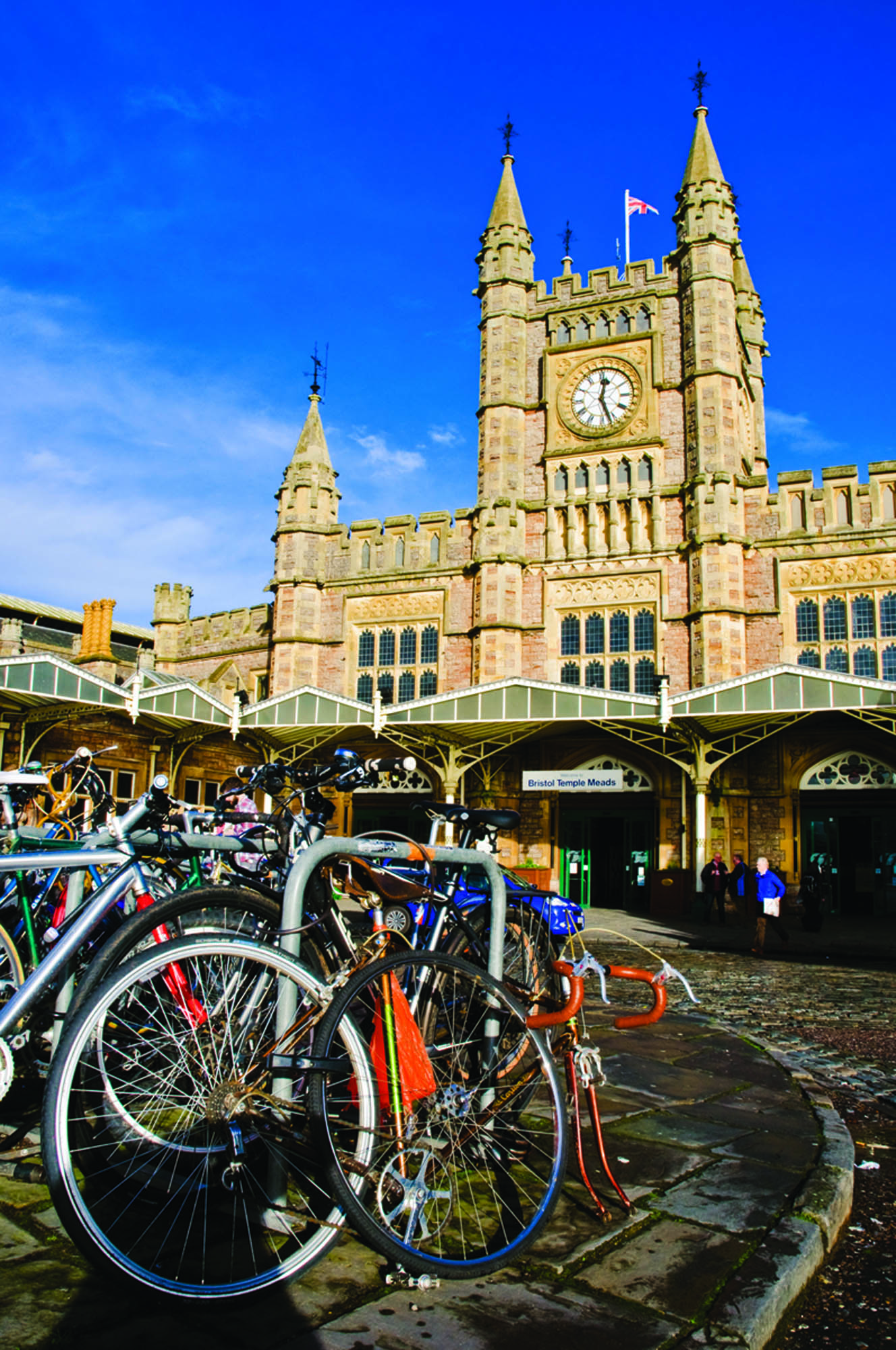 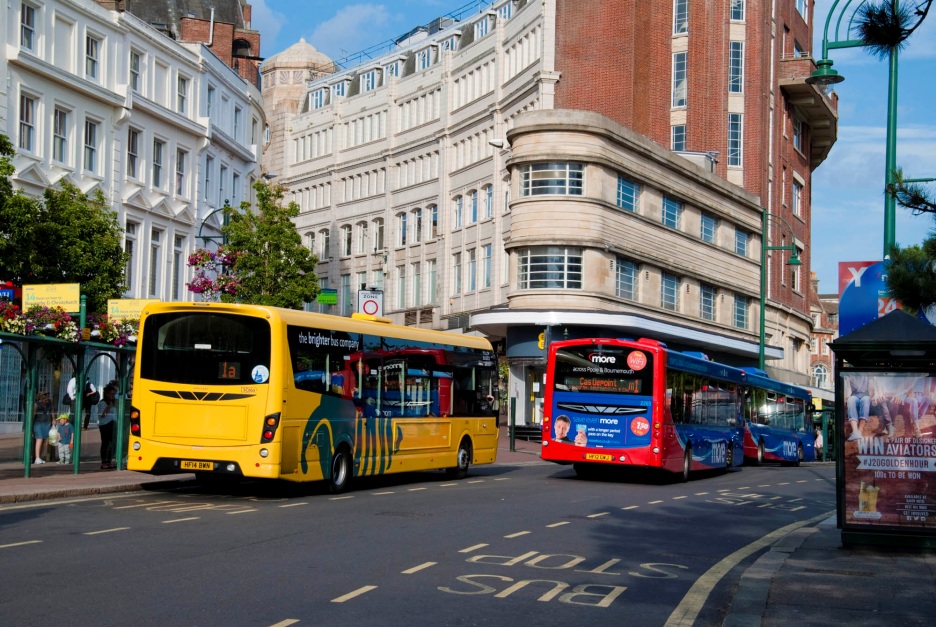 Devolution What is it, and what does it mean for planning?
Paul Swinney

     @paul_swinney
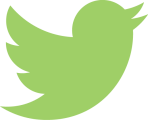